Network Reporting template
We ask that you follow this template for reporting at the OCG-14
Please make a copy of this template
Please remove this first slide!
Guidance for content is given in the slides
Your presentation should be 10 minutes 
We will have time for cross OCG and specific discussion on the points raised discussion after the presentations
Please note that 
Requests, for action, support, guidance from OCG should go on the last slide “Asks from OCG”
Documents on items that require OCG decisions should be submitted to the secretariat, by Friday, May 12, 2023
Network ppts should be submitted to t.yu@unesco.org by end of day Friday, May 19, 2023
1
OCG-14 Hybrid Meeting
6-8 June 2023
Cape Town, South Africa
OCG Network Name
Presenter, Network role
Network Overview
Please feel free to include a map or graphic showing the status of the network together with some comments/statistics
Use/update of the networks summary slide already provided
3
Developments and Achievements
Highlights from the previous year - developments, achievements and successes
4
Challenges and Concerns
Issues and concerns of the network community (these may be common to other networks that we can work on with a common approach)
…..
5
Attribute Report out
What is the status on OCG attributes
6
Future Plans and Opportunities
Future plans and developments, for example
Contributions to UN Decade of Ocean Science, SDGs, GOOS strategy, WMO Strategy ……
Opportunities to collaborate with other networks
Third party/private sector engagement
……
7
Asks from OCG
Requests, for action, support, guidance from OCG
8
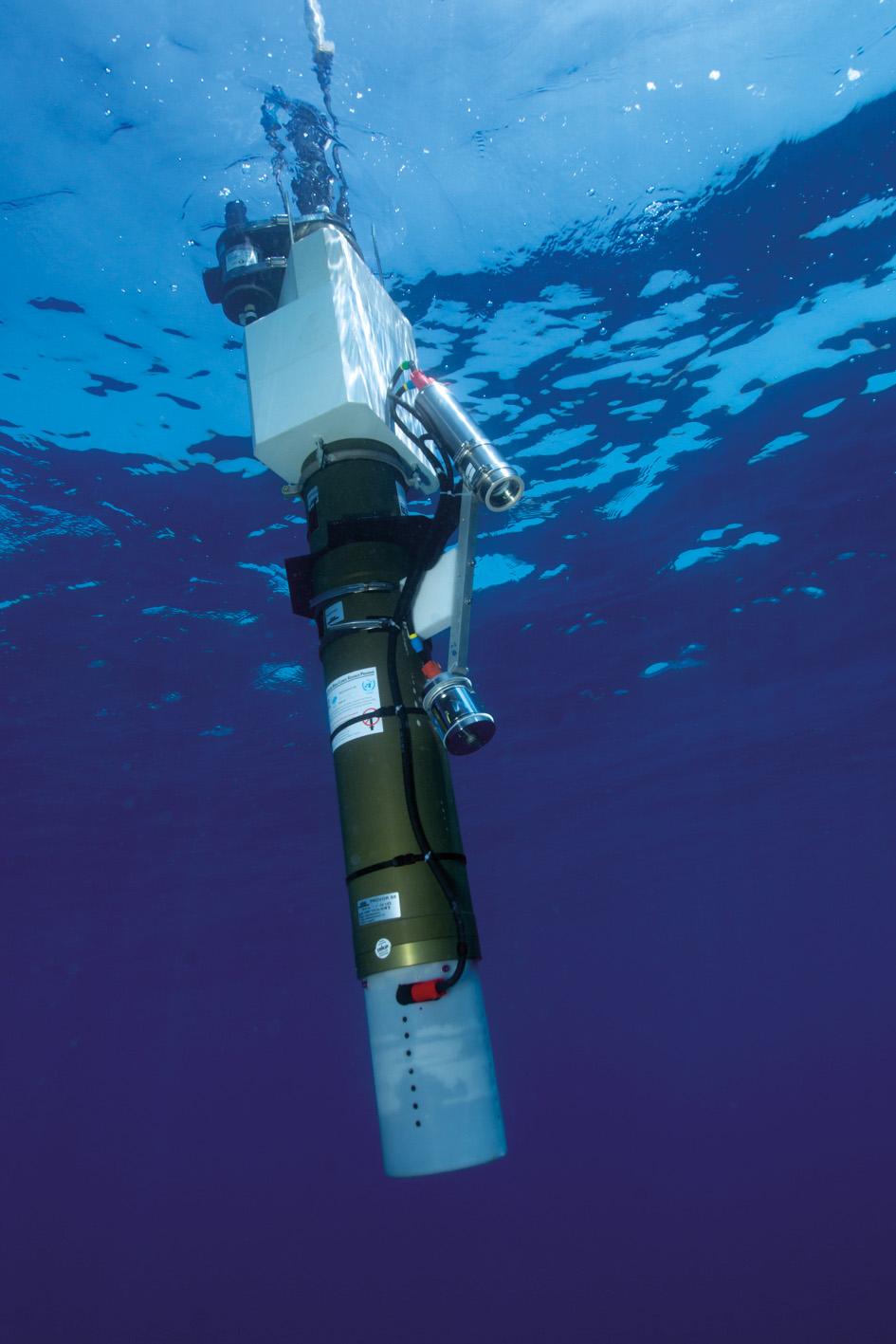 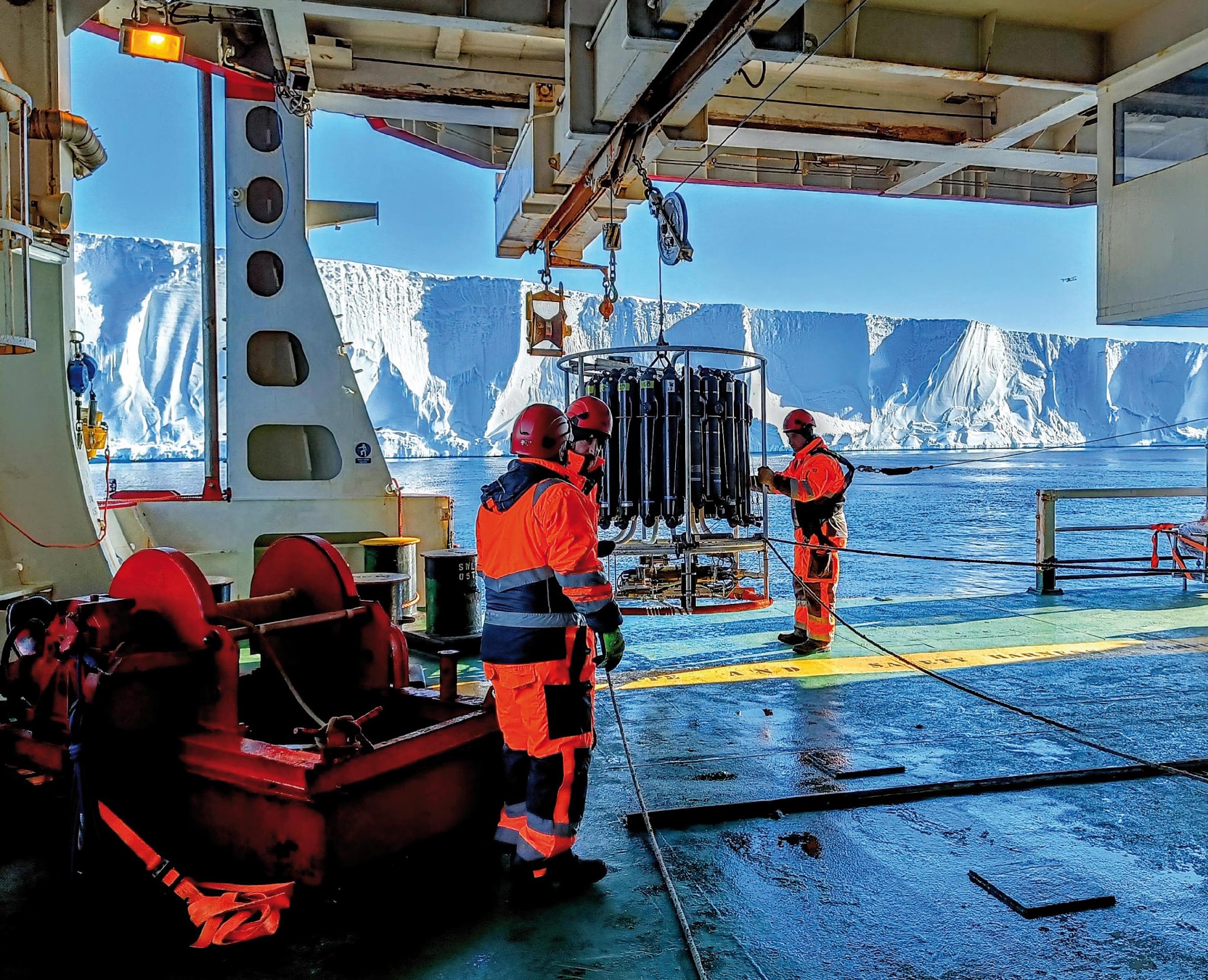 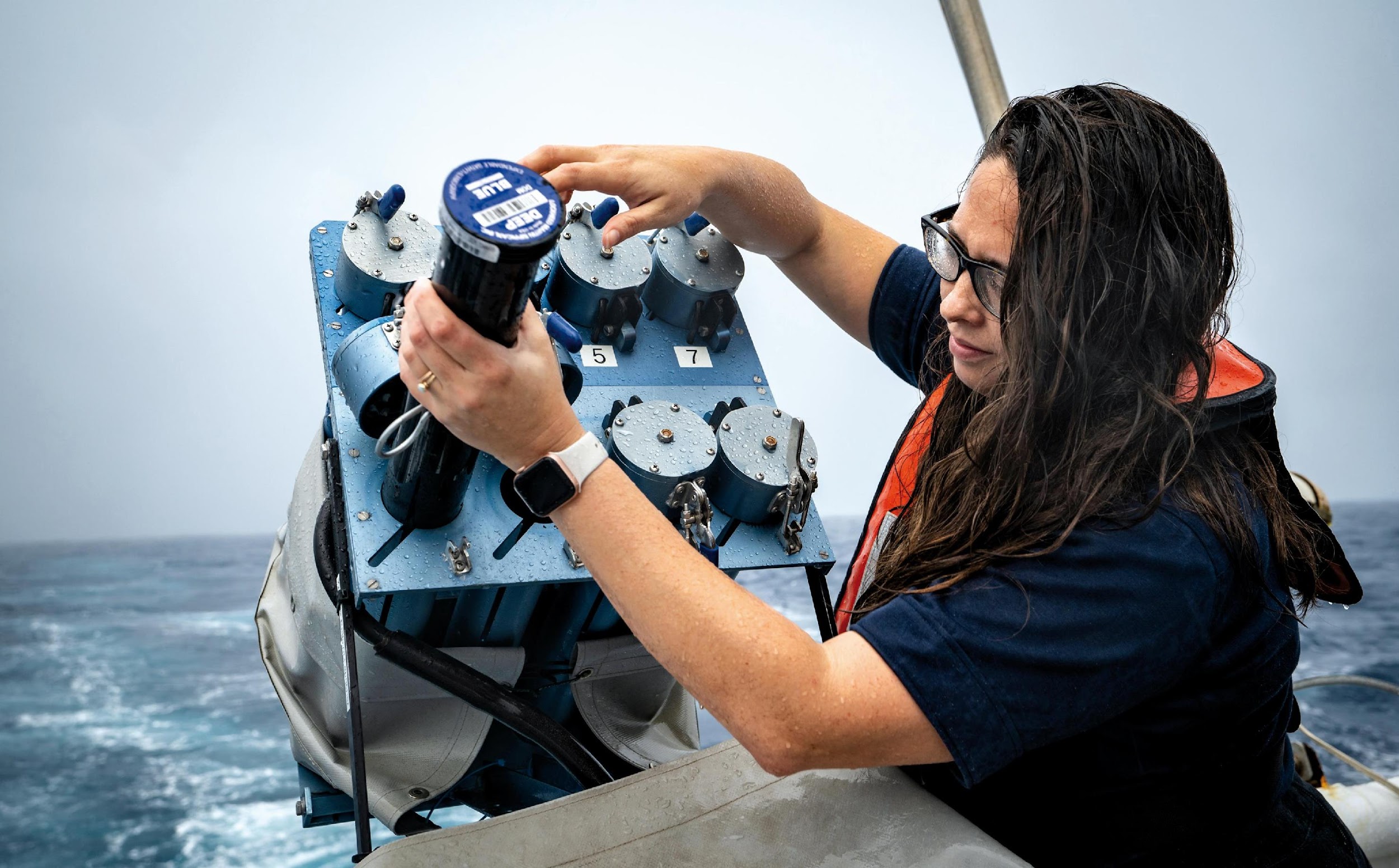 Thank you
goosocean.org
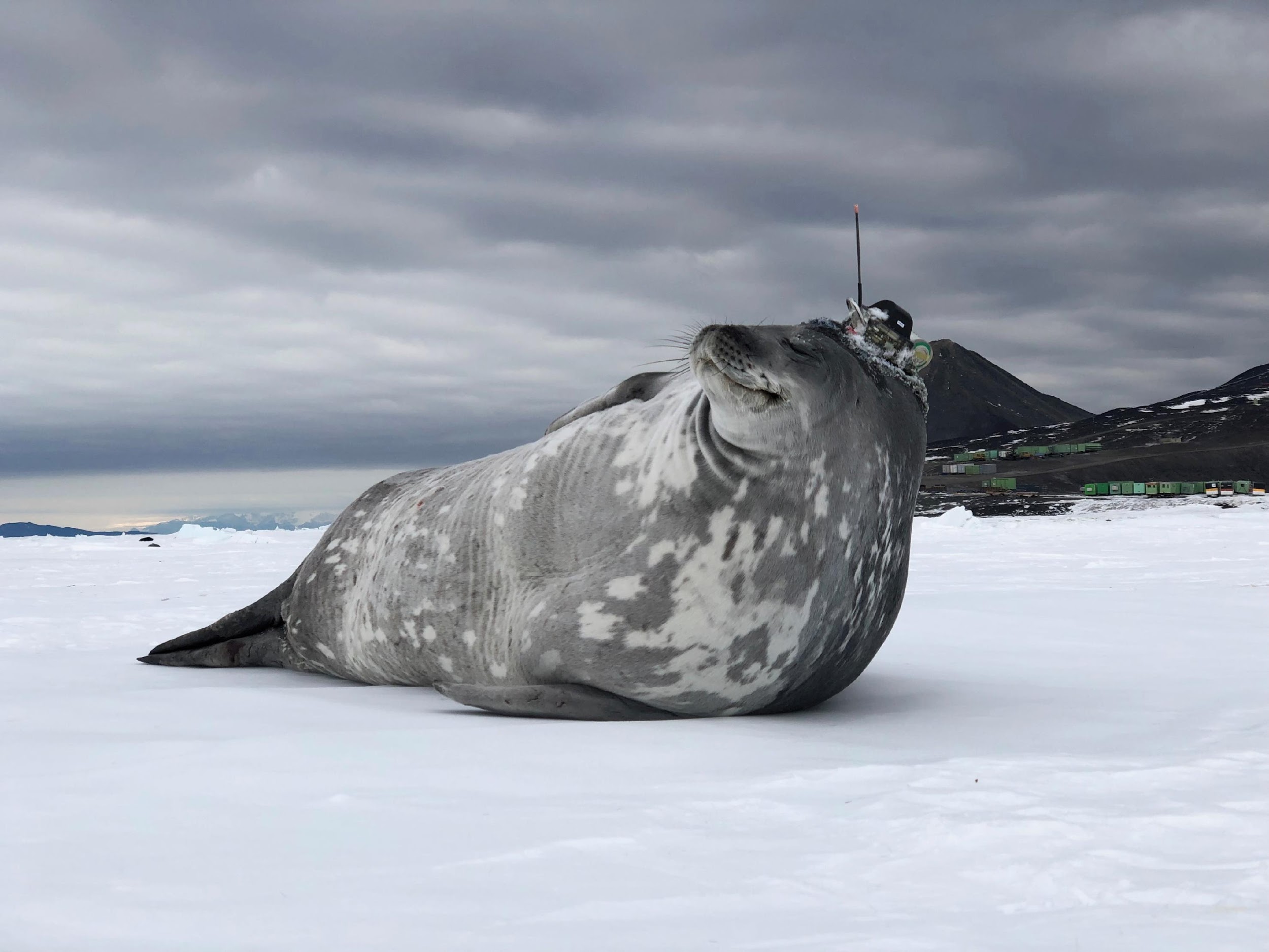